Prof. Ralucca Gera, rgera@nps.edu 
Applied Mathematics Department, Naval Postgraduate School
Excellence Through Knowledge
MA4404 Complex Networks
Groups of vertices andCore-periphery structure
Learning Outcomes
Understand and contrast the different k-clique relaxation definitions:
k-dense
k-core
k-plex
Contrast macro-scale to meso-scale to micro-scale structure analysis.
Determine which nodes are part of a densely connected core and which are part of a sparsely connected periphery:
A node belongs to a core if and only if it is well connected both to other core nodes and to peripheral nodes
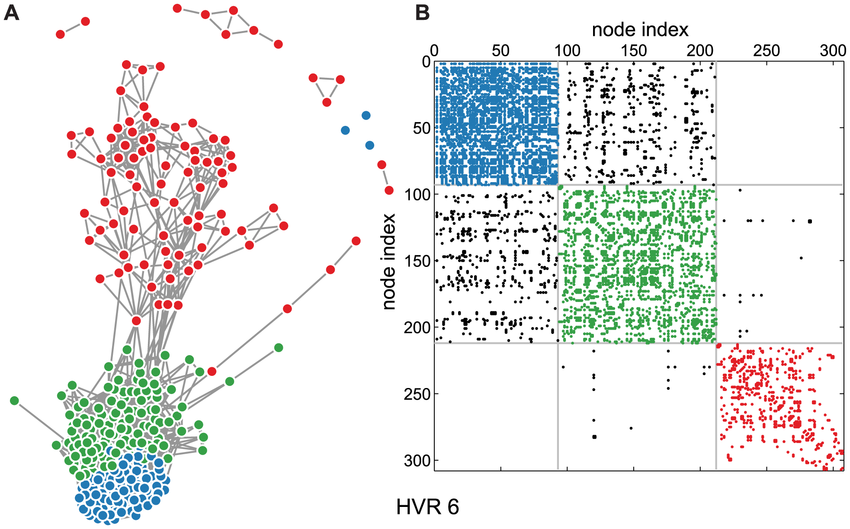 Most observed real networks have:
Heavy tail (powerlaw, exponential)
High clustering (high number of triangles especially in social networks, lower count otherwise)
Small average path (usually small diameter)
Communities/periphery/hierarchy
Homophily and assortative mixing (similar nodes tend to be adjacent)
Where does the structure come from?  How do we model it?
Why?
3
Macro and Meso Scale properties
4
[Speaker Notes: Core structure in a network is thus not merely densely connected but also tends to be “central” to the network(e.g.,in terms of short paths through the network)]
Some local and global metrics pertaining to structure of networks
5
Groups and subgroups identifications
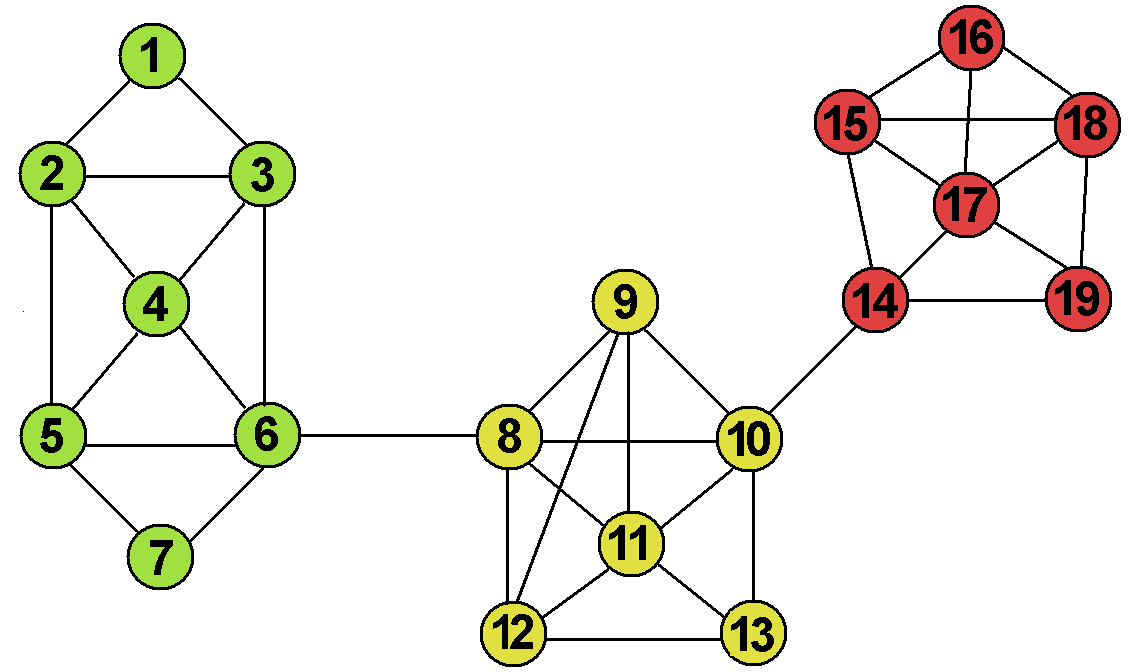 Some common approaches to subgroup identification and analysis:
K-cliques
K-cores (k-shell)
K-denseness
Components 
Community detection
Communities are used to explore how large networks can be built up out of small and tight groups.
Core structure in a network is thus not merely densely connected but also tends to be “central” to the network(e.g.,in terms of short paths through the network)
Source: Guido Caldarelli, Communities and Clustering in Some social Networks, NetSci 2007 New York, May 20th 2007
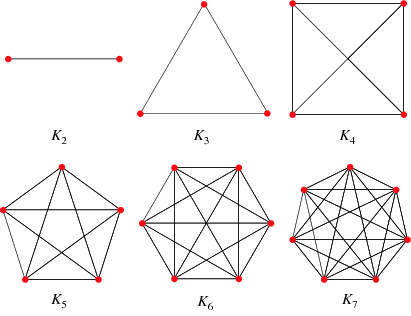 k-clique
[Speaker Notes: https://www.researchgate.net/figure/a-k-core-decomposition-illustrative-example-Note-that-while-nodes-and-have-same_fig2_311990870]
k-clique
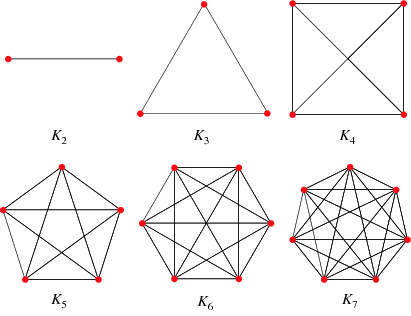 8
In class exercise
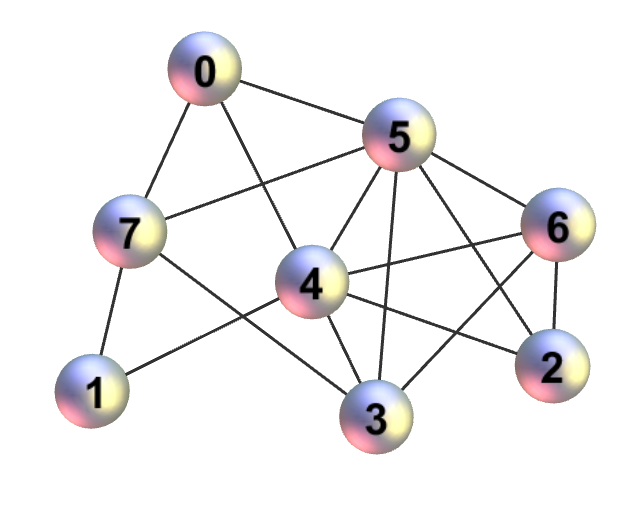 9
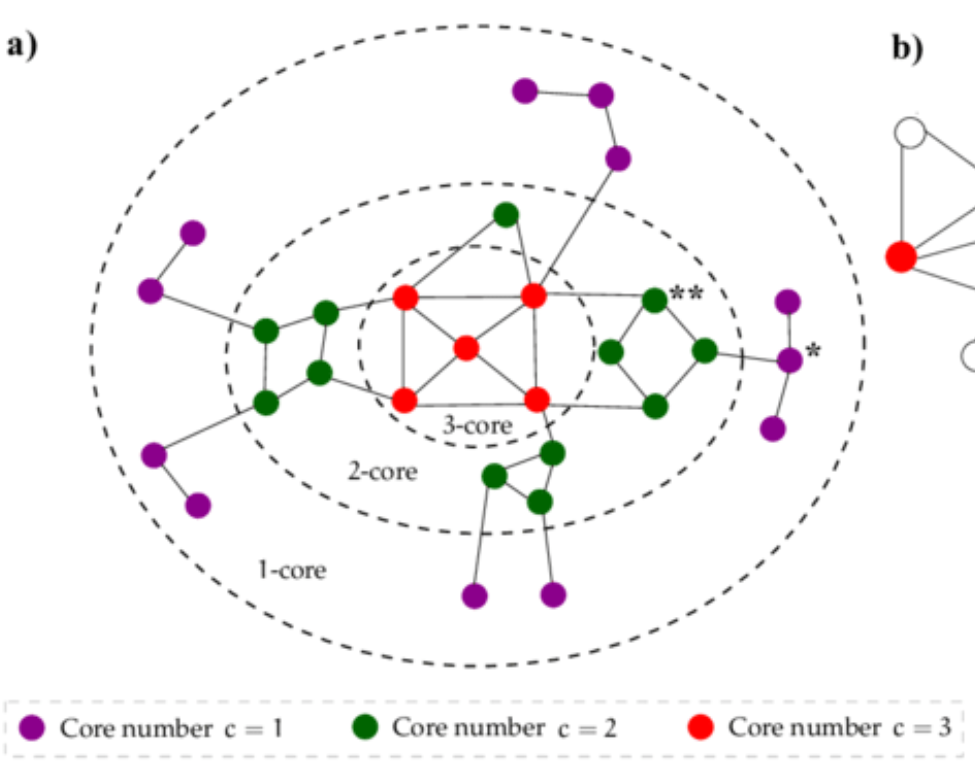 k-core
k-core
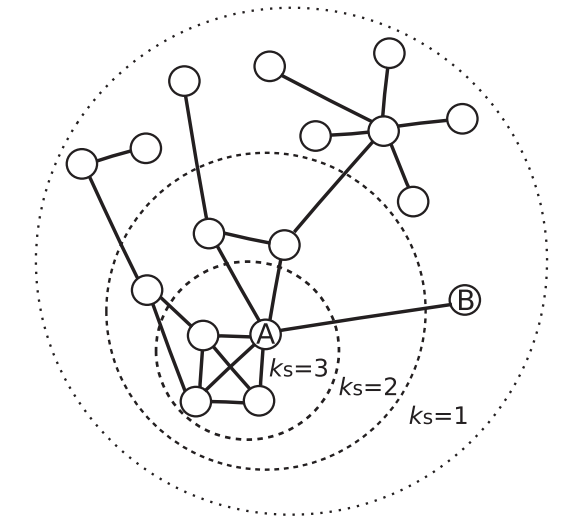 http://iopscience.iop.org/article/10.1088/1367-2630/14/8/083030
11
In-class exercise
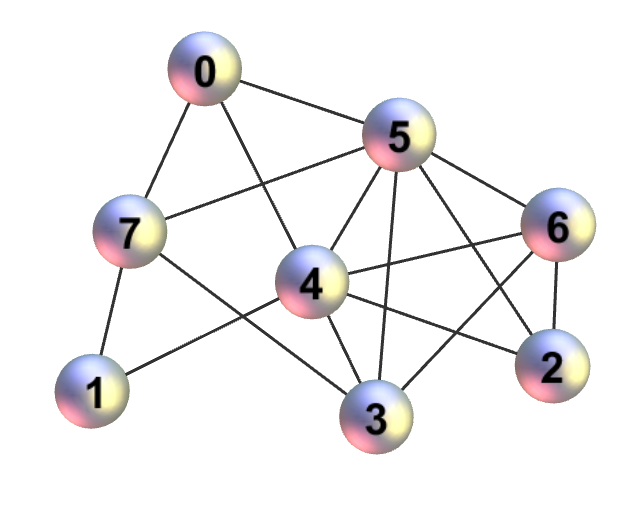 12
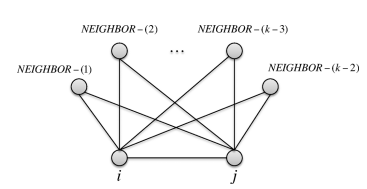 k-dense
k-dense
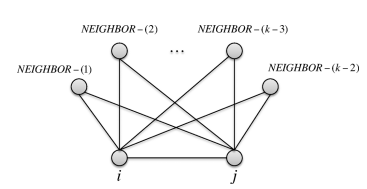 14
In class exercise
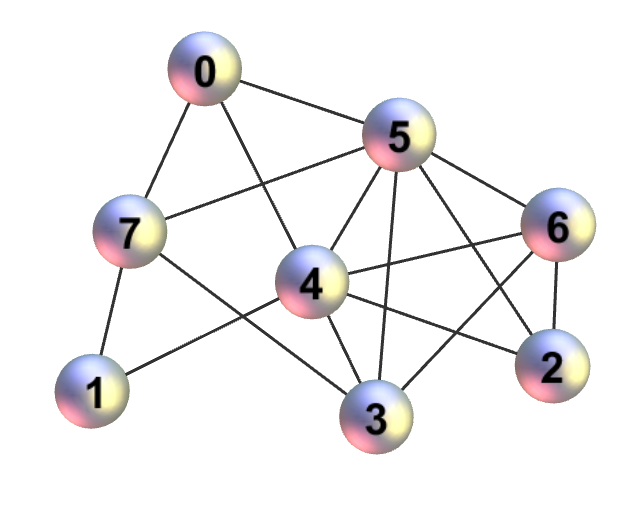 15
k-dense
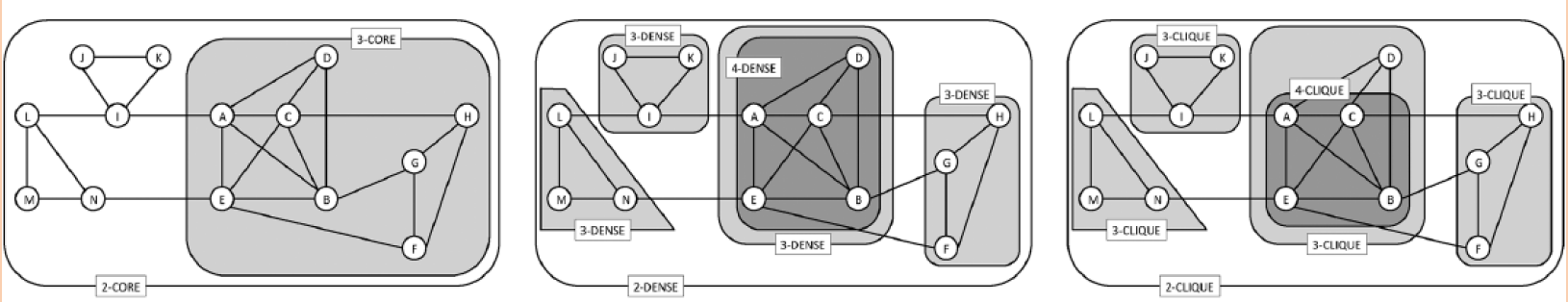 16
Other extensions
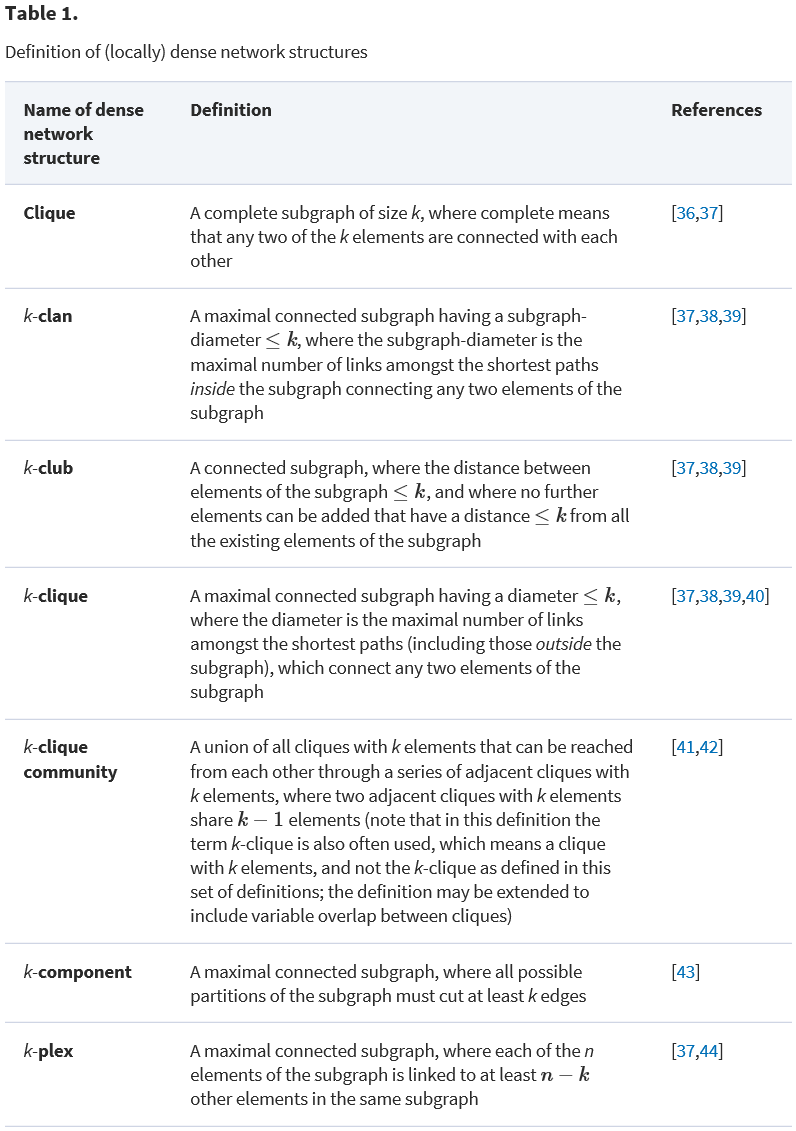 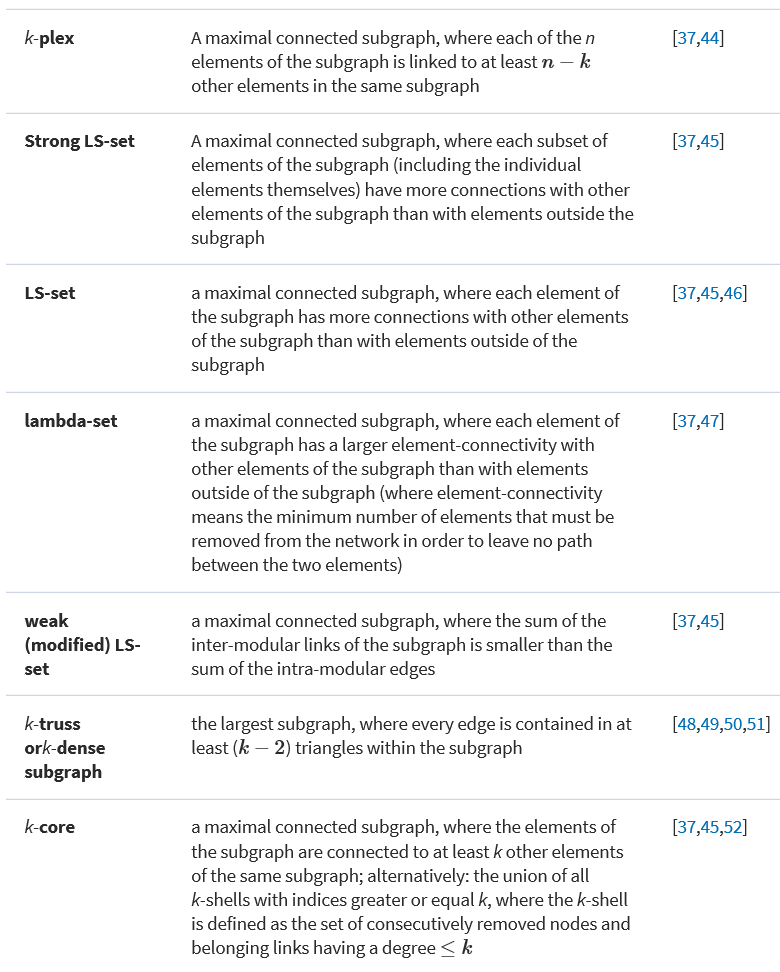 17
https://academic.oup.com/comnet/article/doi/10.1093/comnet/cnt016/2392115/Structure-and-dynamics-of-core-periphery-networks
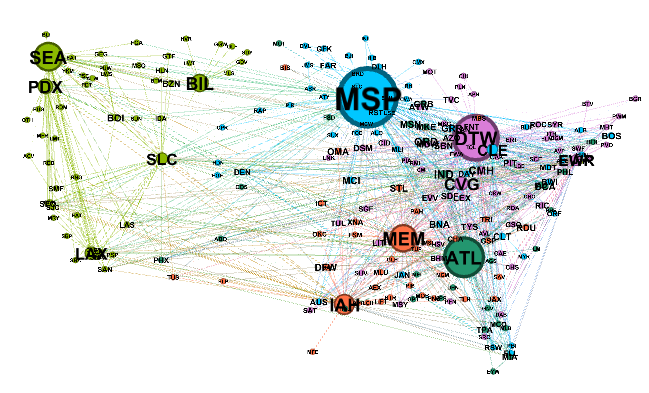 Using them globally
Communities vs. core/dense/clique
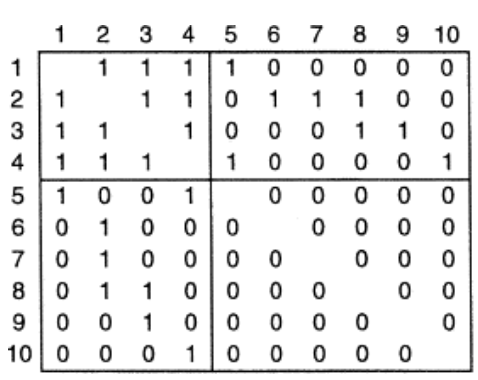 19
K-core (k-shell) decomposition
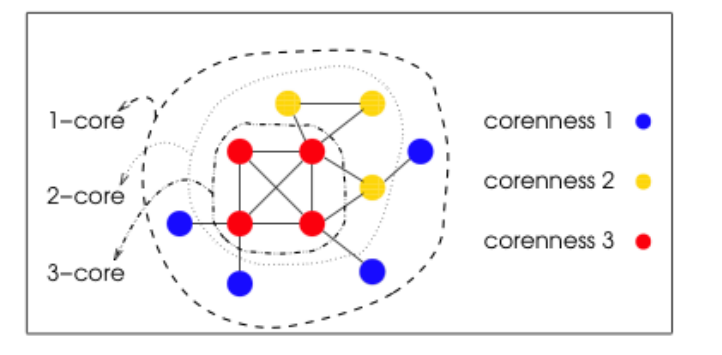 http://3.bp.blogspot.com/-TIjz3nstWD0/ToGwUGivEjI/AAAAAAAAsWw/etkwklnPNw4/s1600/k-cores.png
The shells in the k-core and degree
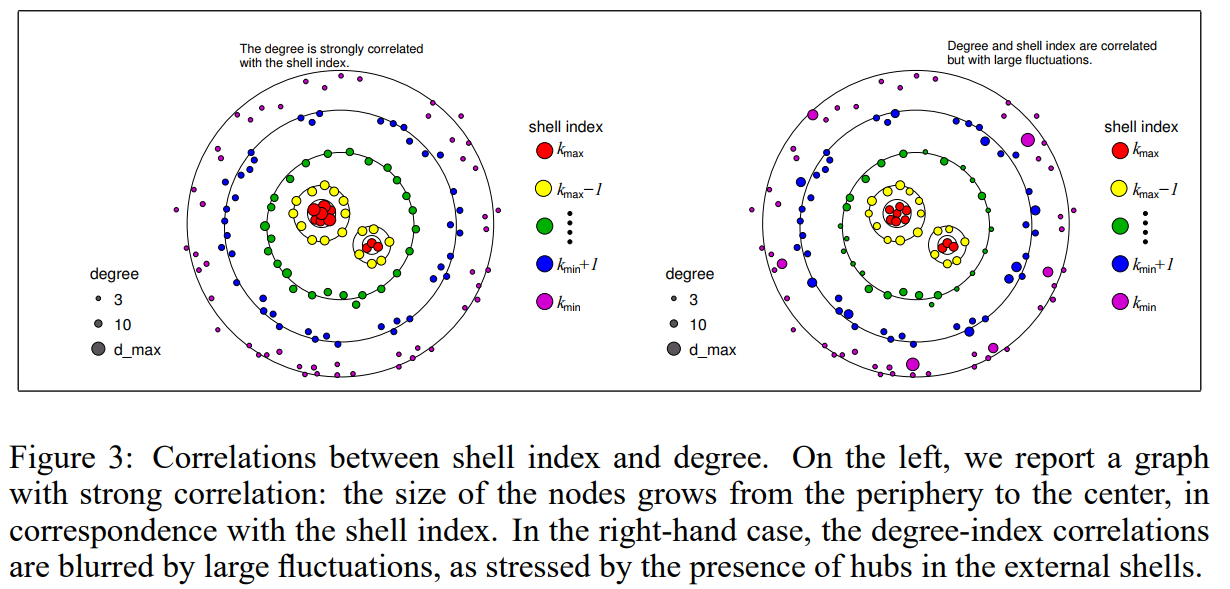 http://papers.nips.cc/paper/2789-large-scale-networks-fingerprinting-and-visualization-using-the-k-core-decomposition.pdf
21
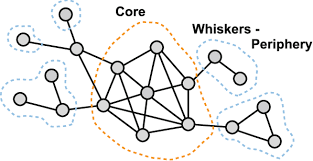 Core-periphery
Core-periphery adjacency matrix
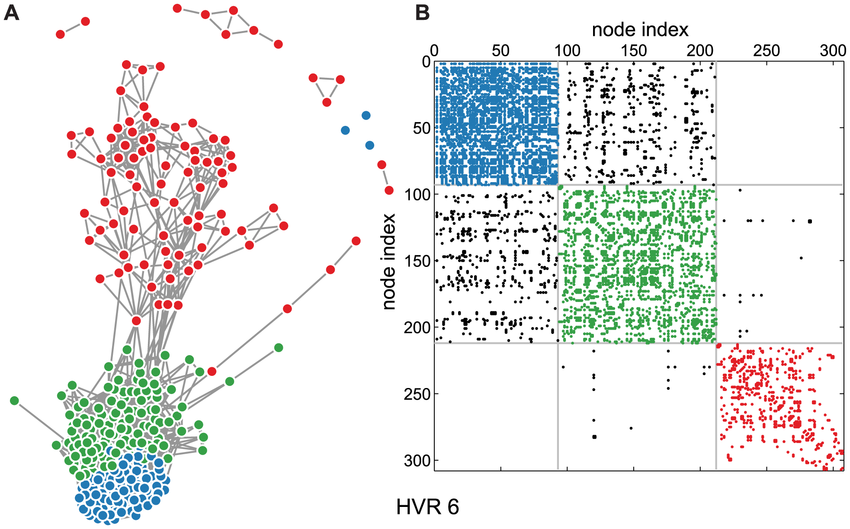 https://www.researchgate.net/figure/Stochastic-block-modeling-identifies-network-communities-HVR-6-is-shown-in-two-forms_fig7_257839768
23
Core-periphery decomposition
The core-periphery decomposition captures the notion that many networks decompose into: 
a densely connected core, and 
a sparsely connected periphery (see Ref [6] & [12]). 
The core-periphery structure is a pervasive and crucial characteristic of large networks [13], [14], [15].

If overlapping communities are considered: the network core forms as a result of many overlapping communities
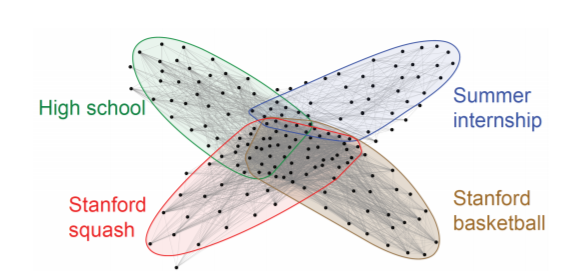 http://ilpubs.stanford.edu:8090/1103/2/paper-IEEE-full.pdf
24
Measuring core-periphery
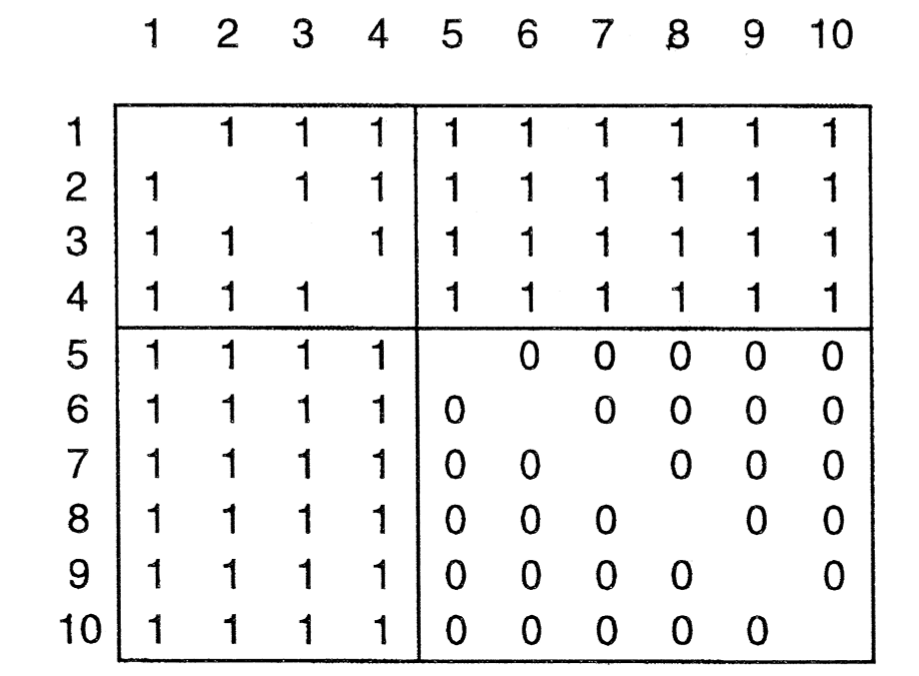 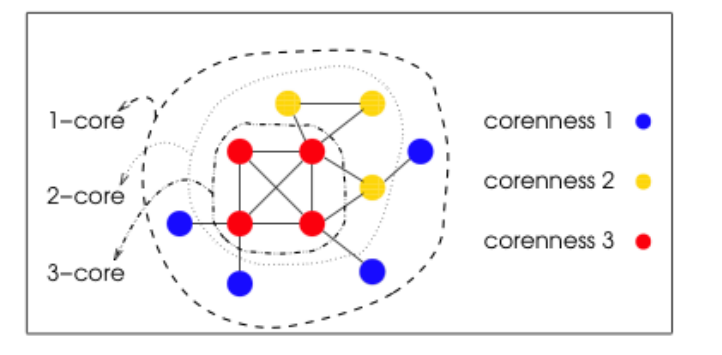 The 
ideal 
core-periphery
matrix
http://www.sciencedirect.com/science/article/pii/S0378873399000192
25
Extensions of core-periphery?!
Limitation: 
There are just two classes of nodes: core and periphery. 
Is a three-class partition consisting of core, semi-periphery, and periphery more realistic?
Or even partitioning with more classes?
The problem becomes more difficult as the number of classes is increased, and good justification is needed.
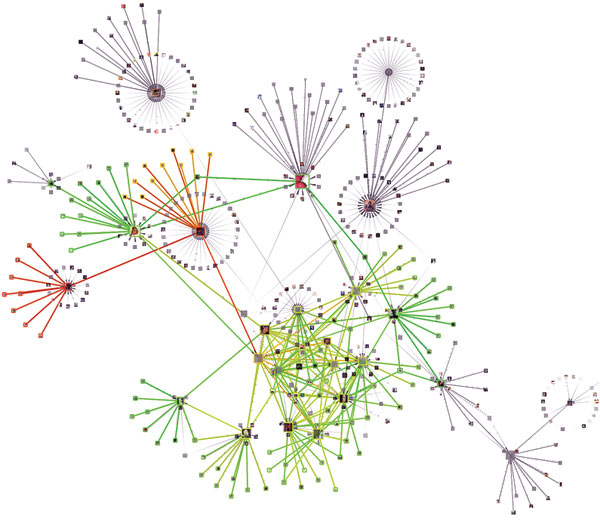 http://www.sciencedirect.com/science/article/pii/S0378873399000192
26
Possible structures
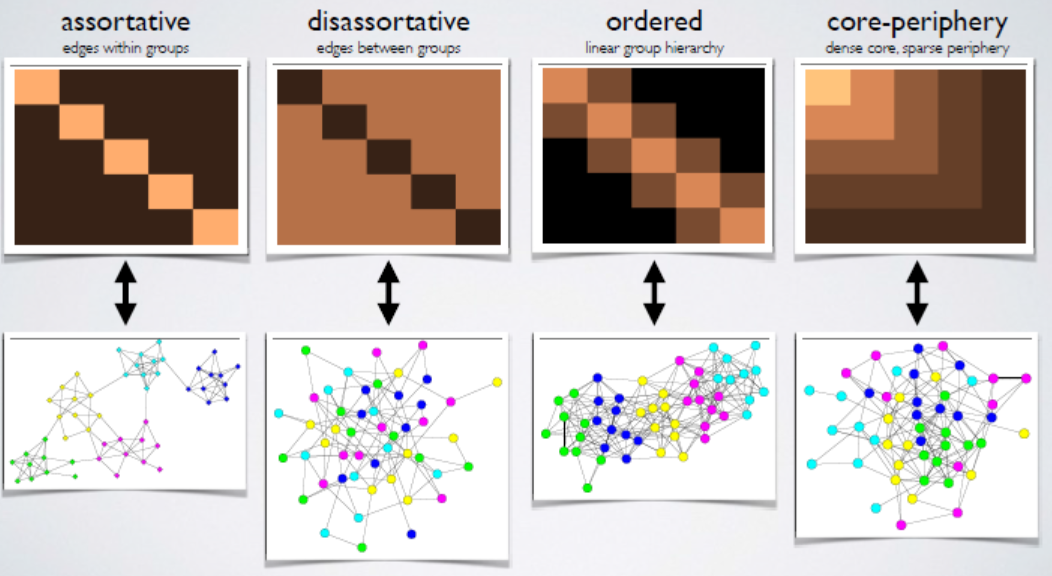 From Aaron Clauset and Mason Porter
dark shade = 0 (nonadjacent)
light shade = 1 (adjacent)
27
Core and communities
The network core was traditionally viewed as a single giant community (lacking internal communities, see references [7], [8], [9], [10]). 
Yang and Leskovec (2014, reference [11]) showed that dense cores form as a result of many overlapping communities. 
General observations: 
foodweb, social, and web networks exhibit a single dominant core, while 
protein-protein interaction and product co-purchasing networks contain many local cores formed around the central core
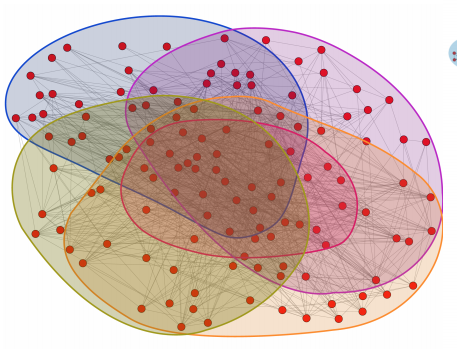 http://ilpubs.stanford.edu:8090/1103/2/paper-IEEE-full.pdf
28
Finding the Core in Gephi
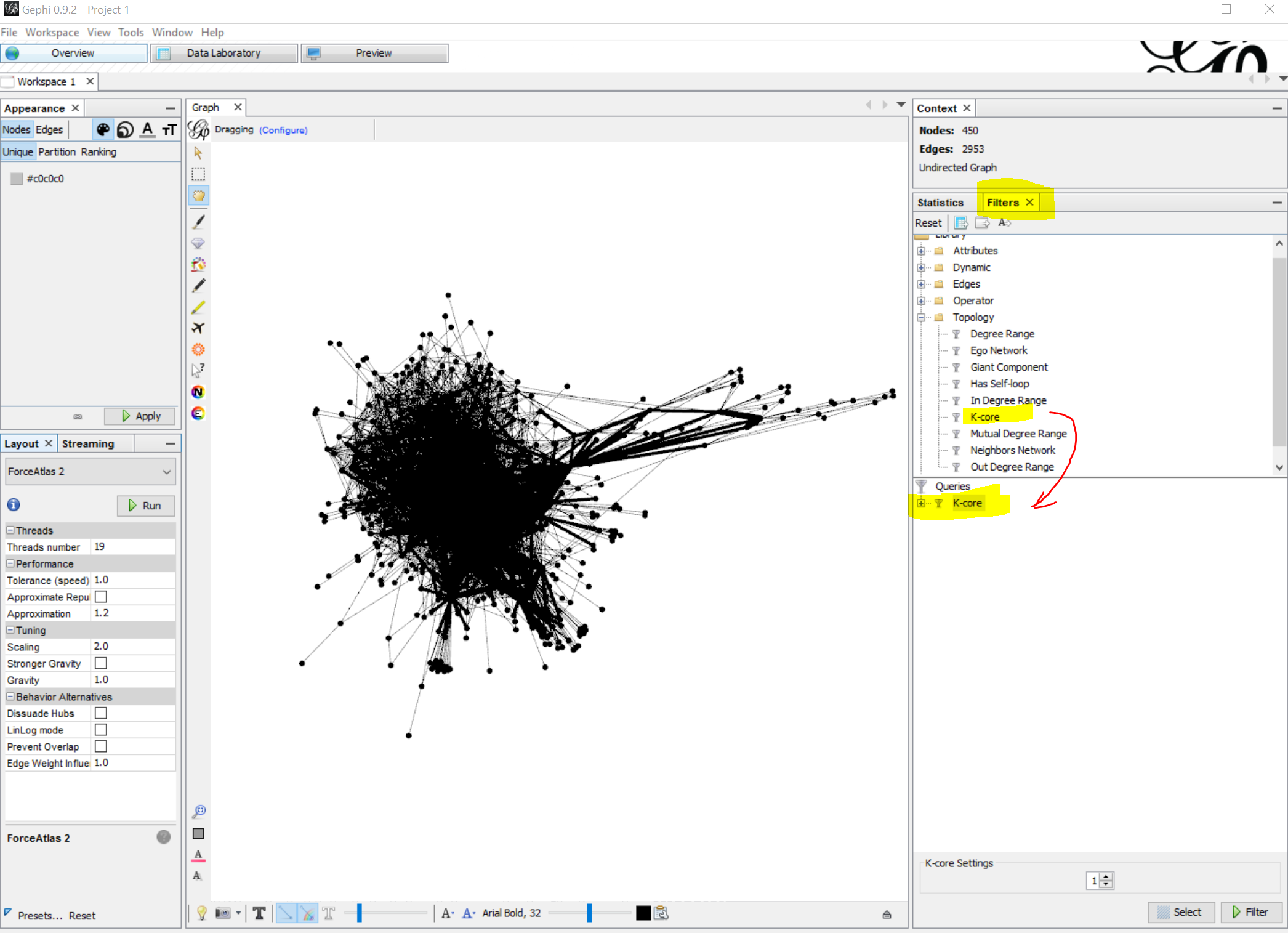 Under “Statistics” run “average degree” and then use “Filters”
29
1-core
30
4-core
31
Bring back the whole network
32
The core of the network
For this network the core is the 22-core, since the 23-core vanishes
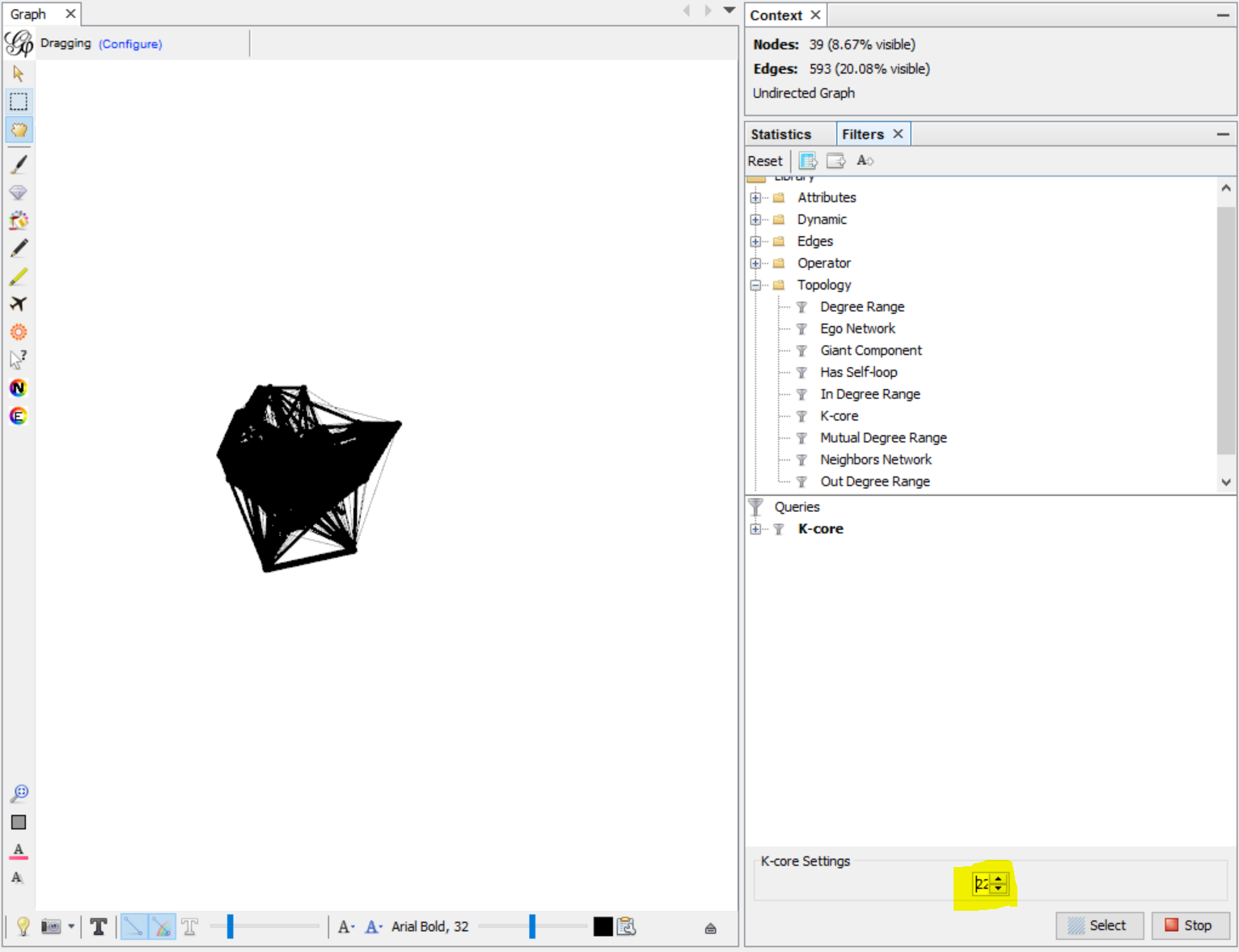 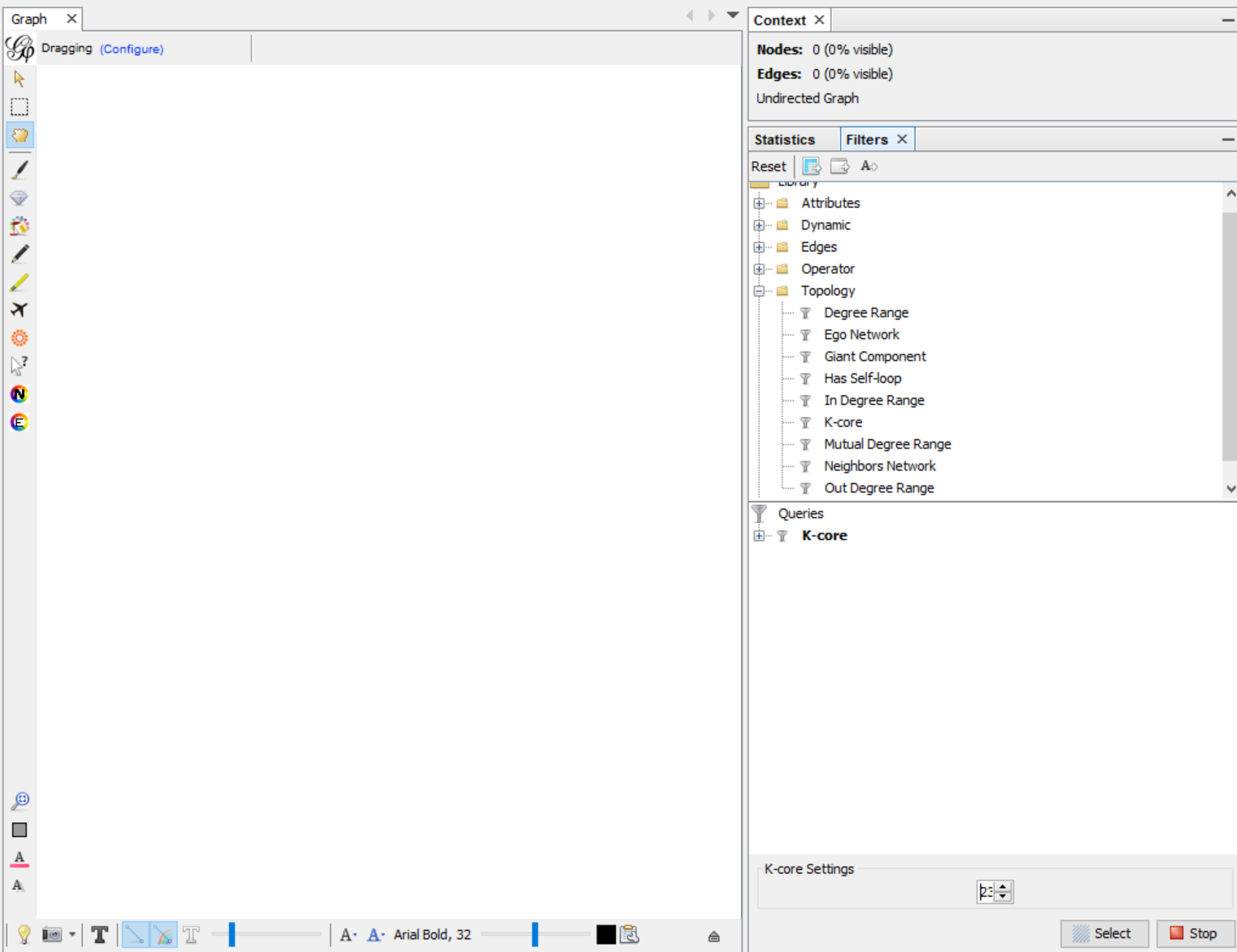 Let’s practice in Gephi!
Main References
M. E. Newman, Analysis of weighted networks Physical Review E, vol. 70, no. 5, 2004.
Borgatti, Stephen P., and Martin G. Everett. "Models of core/periphery structures“ Social networks 21.4 (2000): 375-395.
Csermely, Peter, et al. "Structure and dynamics of core/periphery networks.“ Journal of Complex Networks 1.2 (2013): 93-123.
Kitsak, Maksim, et al. "Identification of influential spreaders in complex networks." Nature Physics 6.11 (2010): 888-893
S. B. Seidman, Network structure and minimum degree, Social networks, vol. 5, no. 3, pp. 269287, 1983
Borgatti, Stephen P., and Martin G. Everett. "Models of core/periphery structures." Social networks 21.4 (2000): 375-395.
J. Leskovec, K. J. Lang, A. Dasgupta, and M. W. Mahoney, “Community structure in large networks: Natural cluster sizes and the absence of large well-defined clusters,” Internet Mathematics, vol. 6, no. 1, pp. 29–123, 2009.
A. Clauset, M. Newman, and C. Moore, “Finding community structure in very large networks,” Physical Review E, vol. 70, p. 066111, 2004.
M. Coscia, G. Rossetti, F. Giannotti, and D. Pedreschi, “Demon: a local-first discovery method for overlapping communities,” in Proceedings of the ACM SIGKDD International Conference on Knowledge Discovery and Data Mining (KDD), 2012, pp. 615–623.
J. Leskovec, K. Lang, and M. Mahoney, “Empirical comparison of algorithms for network community detection,” in Proceedings of the International Conference on World Wide Web (WWW), 2010
Jaewon Yang and Jure Leskovec.  “Overlapping Communities Explain Core-Periphery Organization of Networks” Proceedings of the IEEE (2014)
P. Holme, “Core-periphery organization of complex networks,” Physical Review E, vol. 72, p. 046111, 2005. 
F. D. Rossa, F. Dercole, and C. Piccardi, “Profiling coreperiphery network structure by random walkers,” Scientific Reports, vol. 3, 2013. 
J. Leskovec, K. J. Lang, A. Dasgupta, and M. W. Mahoney, “Community structure in large networks: Natural cluster sizes and the absence of large well-defined clusters,” Internet Mathematics, vol. 6, no. 1, pp. 29–123, 2009.
M. P. Rombach, M. A. Porter, J. H. Fowler, and P. J. Mucha, “Core-periphery structure in networks,” SIAM Journal of Applied Mathematics, vol. 74, no. 1, pp. 167–190, 2014
35